Freedom of expression
A civil right in danger
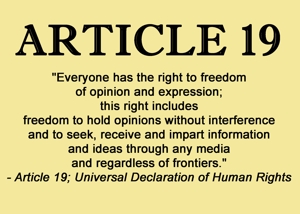 The case of the Belarus Students
https://www.youtube.com/channel/UC0en3EJu_YD7ufAK0t6StNg?app=desktop&fbclid=IwAR1cLUPiwzADbA3xvIZGWE4QRf4JH8SBMN93965onsBWLJqW2cl9VJpA5_s
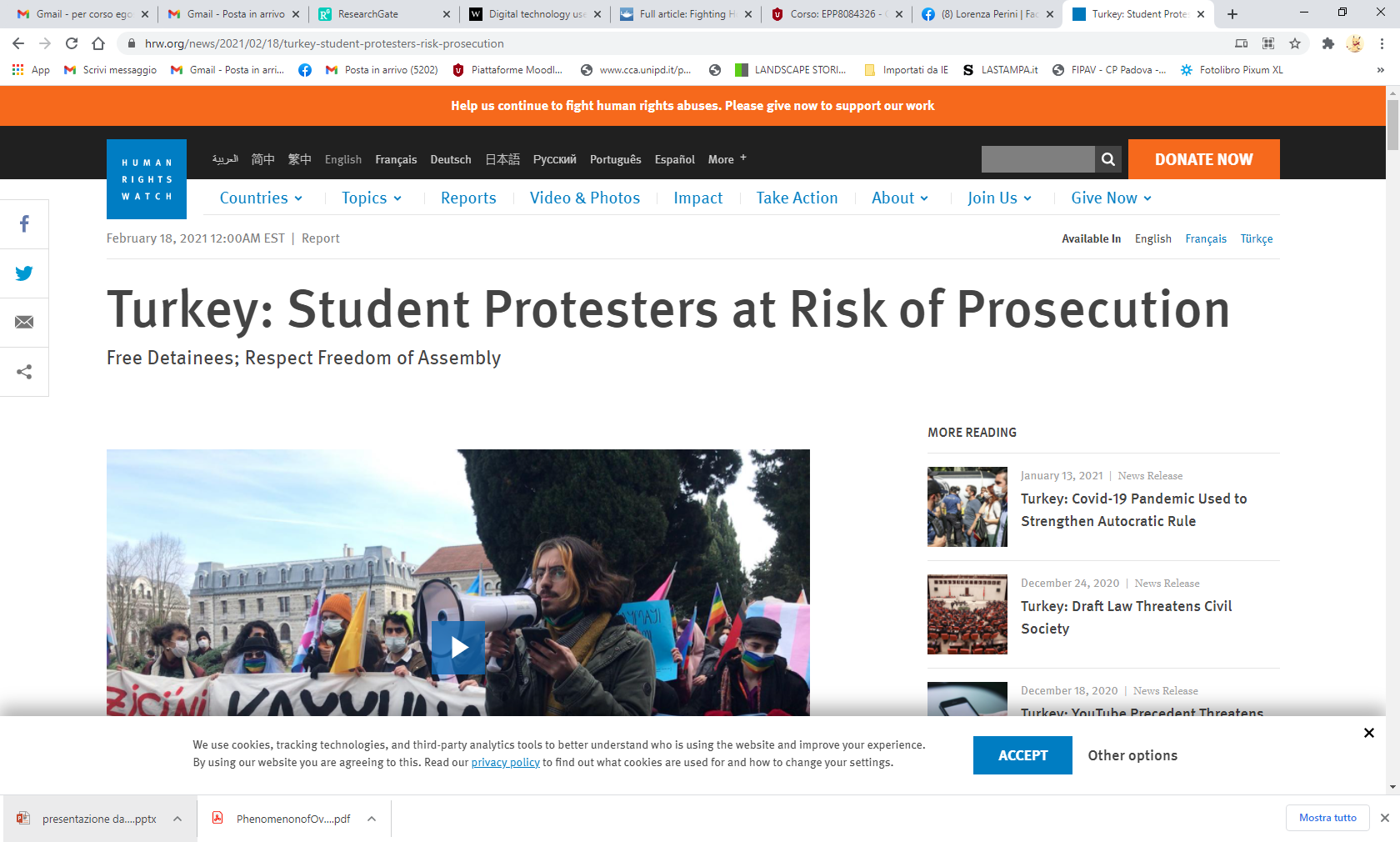 A right that is neglected not only under dictatorships, not only due to repressive lawseven in democracy and under the best laws and intention of the governements we are not free to express  ourselves due to:
Who make the news? Who produce the data?Who is writing the history?
what we know is often just one part of the story…